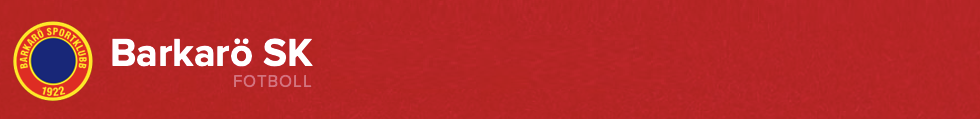 SPORTMÖTE21 februari 2024
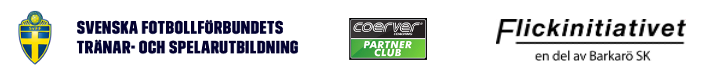 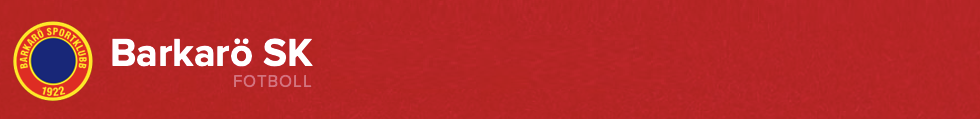 Sportmöte
Sportmöten hålls en gång på våren inför serieanmälan och en gång på hösten
Syfte med mötena är att öka samarbete mellan lagen och utbyta erfarenheter
Samtliga lag ska närvara då det är viktig information som delges på möten
Mötet skall vara av sportslig karaktär och hantera frågor kring spelarutbildning, träning, match och aktuella lagfrågor, tex samarbeten eller gemensamma utmaningar kring lagen
Presentationerna publiceras på BSK:s huvudsida under Dokument/Sportmöte
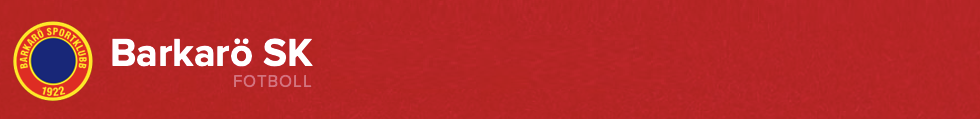 Agenda
Gruppdiskussioner 
Serieanmälan 2024	
Utbildningar 2024 
Coerver
Registrering av fotbollsspelare
IdrottsOnline
Övriga sportsliga frågor
Utcheckning
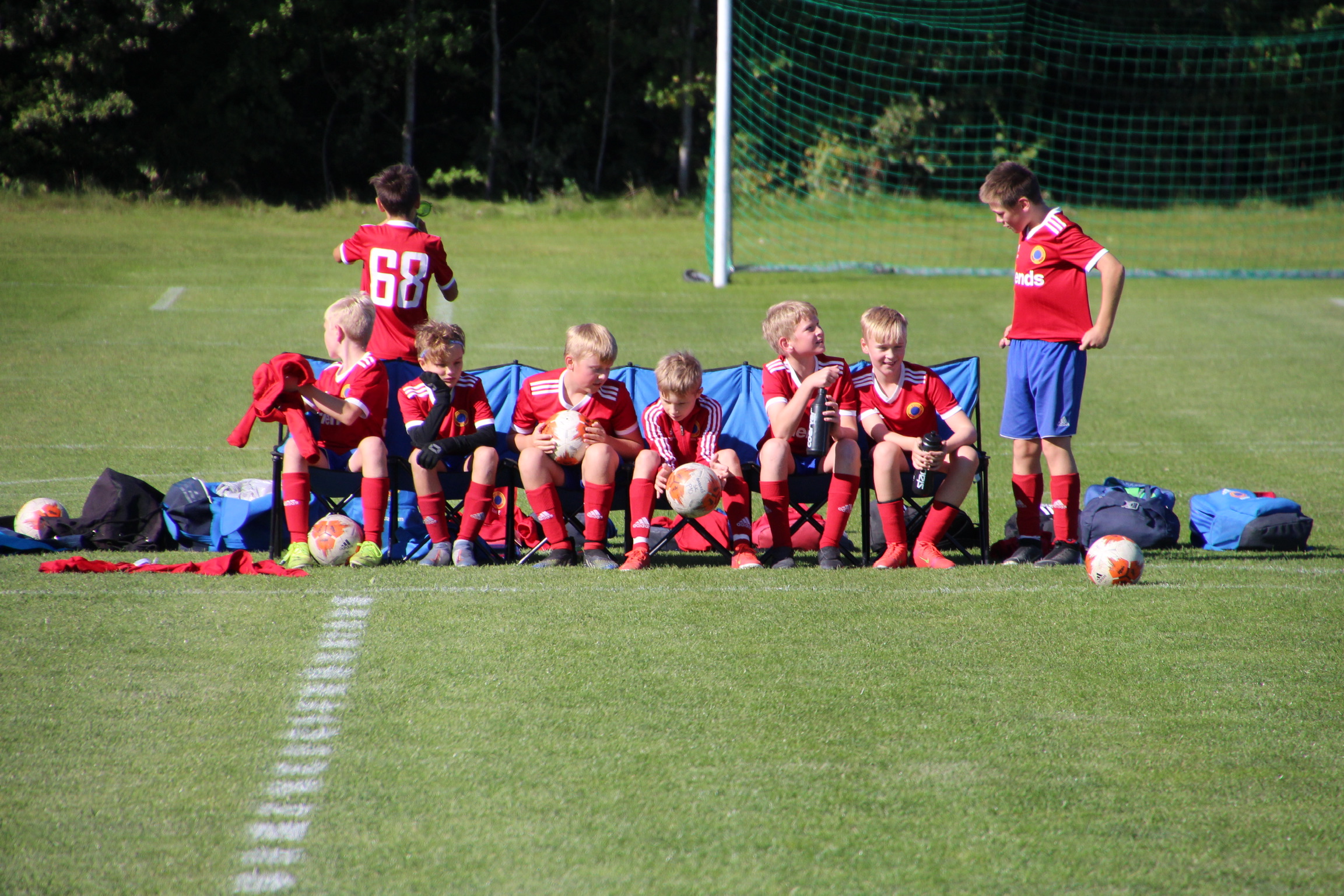 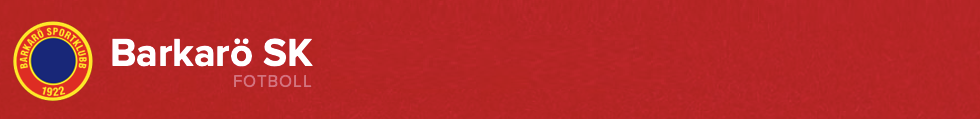 Barkarö SK 2024
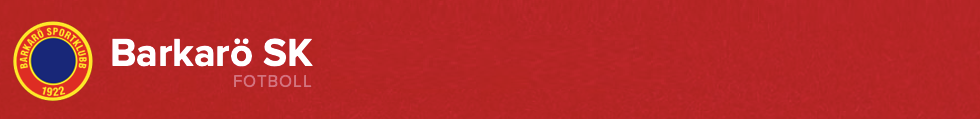 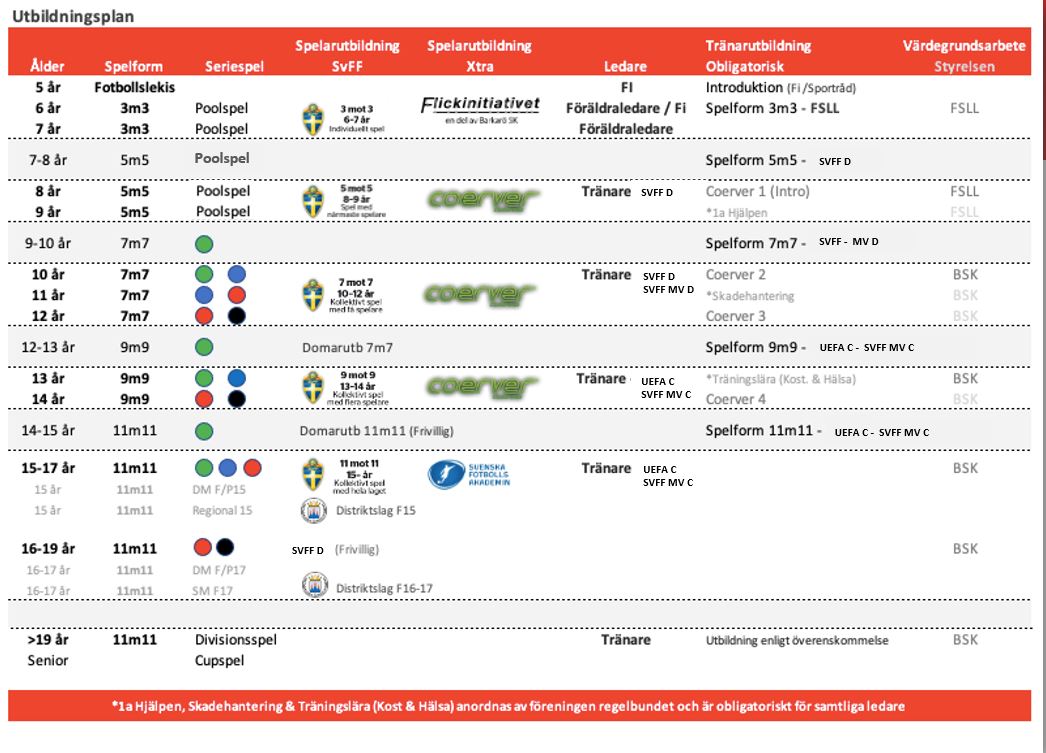 Barkarö SK Sportråd: Tony Juhlin, Kajsa Forslund, Linda Åhlén      Reviderad: 2021-12-01
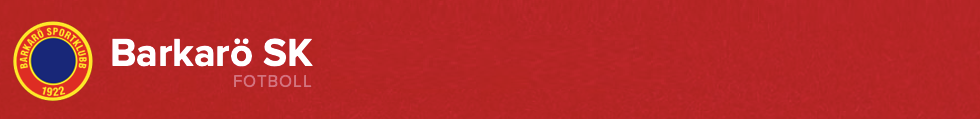 Gruppdiskussioner
Läget i laget
Serieanmälan
Lagsamarbeten
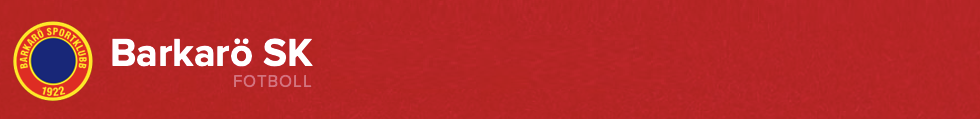 Serieanmälan 2024
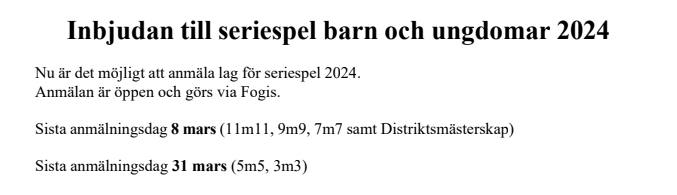 Västmanlands fotbollsförbund arrangerar Vårmöte och spelformsutbildning för respektive spelform i april, kallelse kommer.
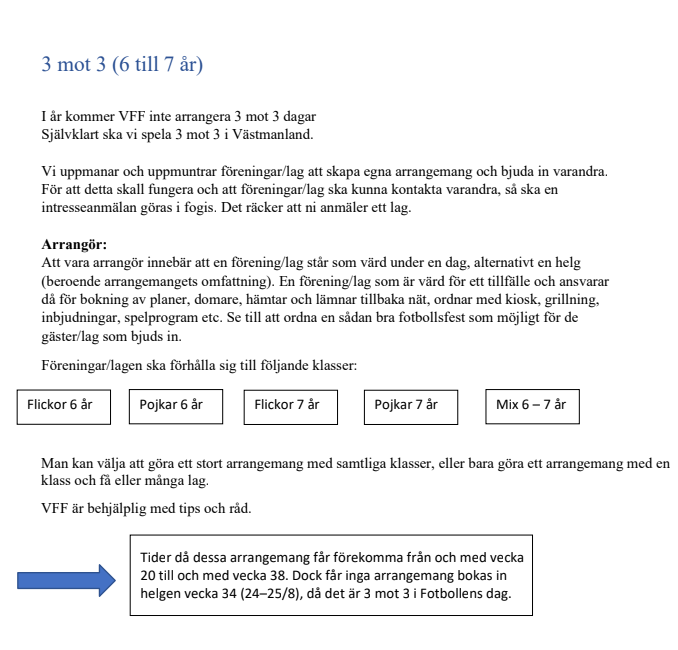 3m3
P/F-17
P/F-18
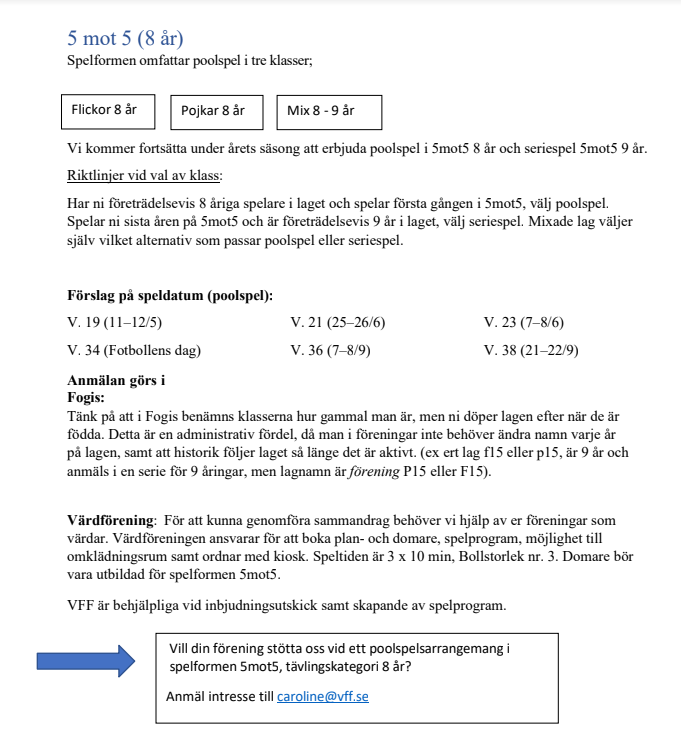 5m5
P-16
F-16
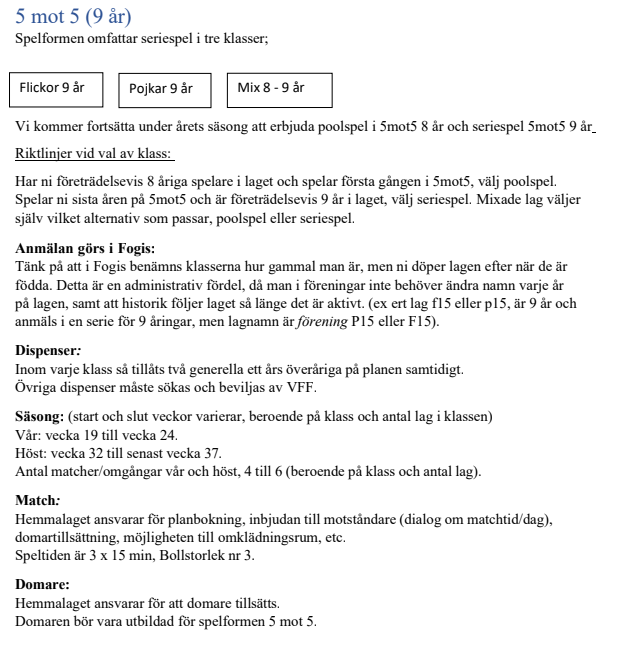 5m5
P-15
F-15
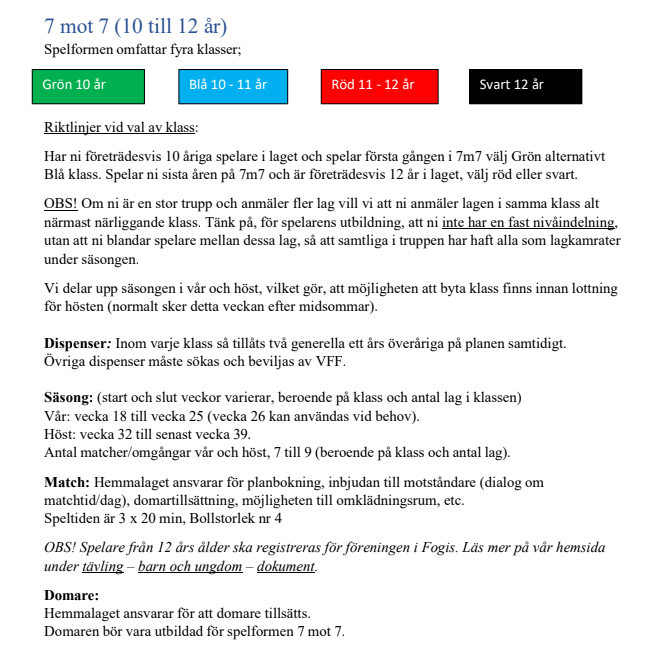 7m7
P12
F12
P13
F13
P14
F14
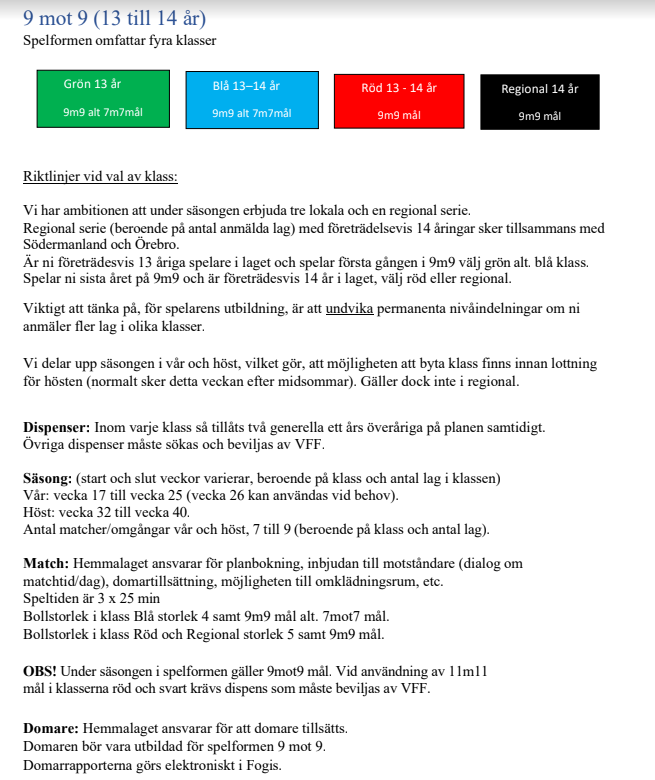 9m9
P11
P10
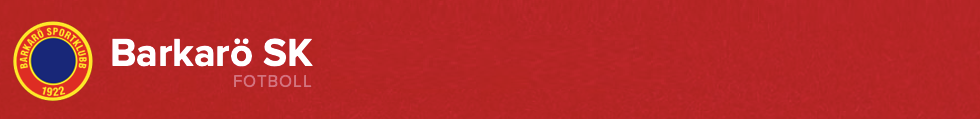 Utbildningar 2024
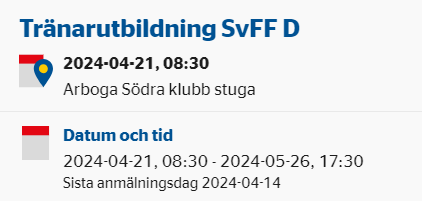 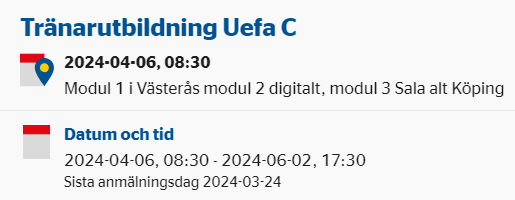 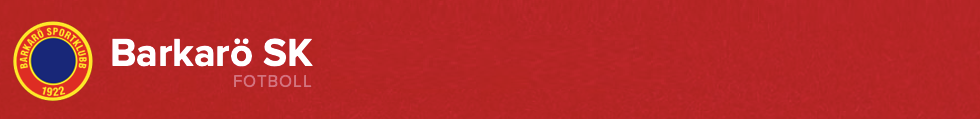 Coerver
Coerver erbjuds till aktiva i år från födda 2015
Liknande upplägg som 2023 där klubben står för del av kostnaden

Coerver Målvakt 8 tillfällen, 5 vår och 3 höst (födda 2015-2010)
Måndagar (13/5, 20/5, 27/5, 3/6 och 10/6) (19/8, 26/8, 2/9)
	
Coerver 8 tillfällen 5 vår och 3 höst (födda 2015-2010)
Onsdagar (15/5, 22/5, 29/5, 5/6, 12/6) (21/8, 28/8, 4/9)
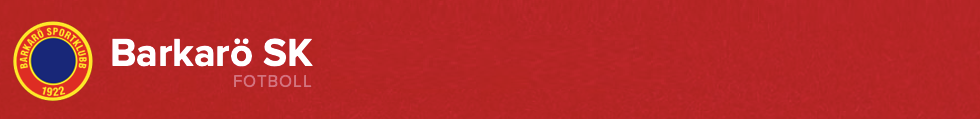 Registrering fotbollsspelare F-12 P-12
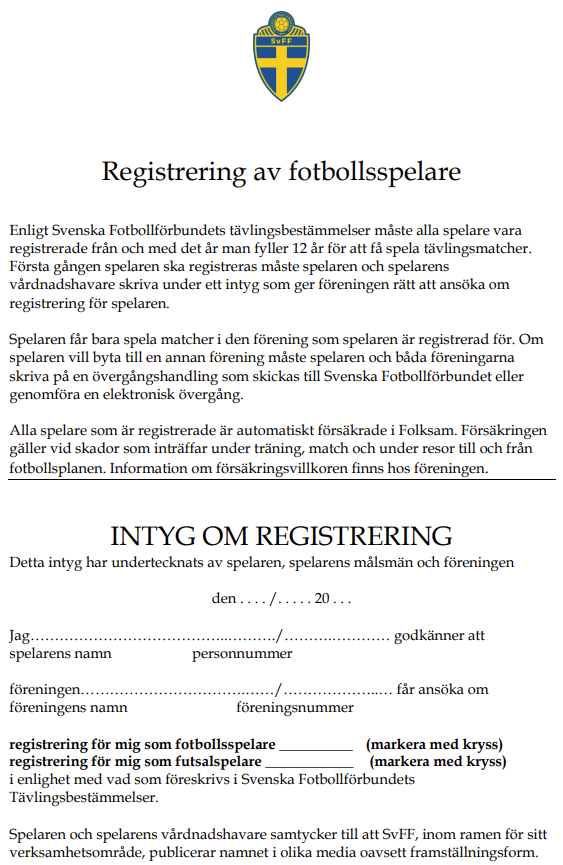 Från om med det år spelaren fyller 12 år ska de enligt SvFF registreras som fotbollsspelare.
Blanketten hittar ni på: https://www.svenskfotboll.se/499534/globalassets/distrikt/jamtlandharjedalen/dokument/blanketter/registrering-av-fotbollsspelare.pdf

Påskriva dokumentet ska sedan lämnas till kansliet för registrering i Fogis.
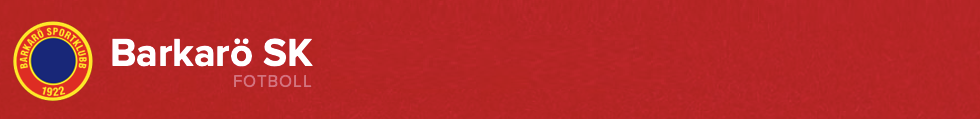 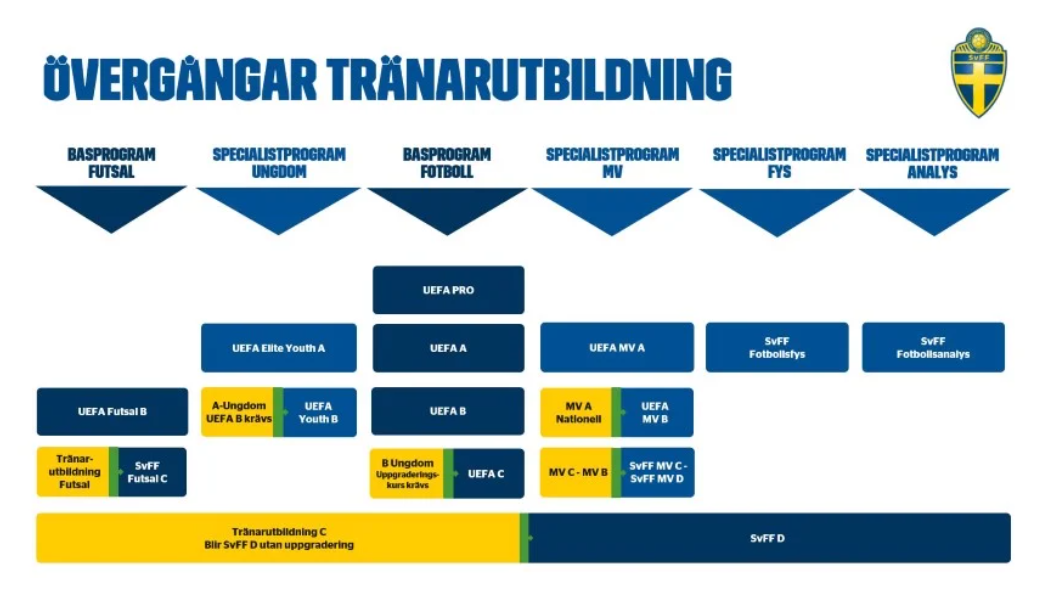 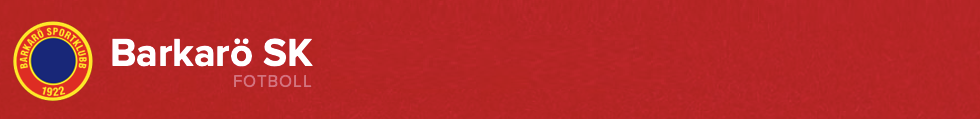 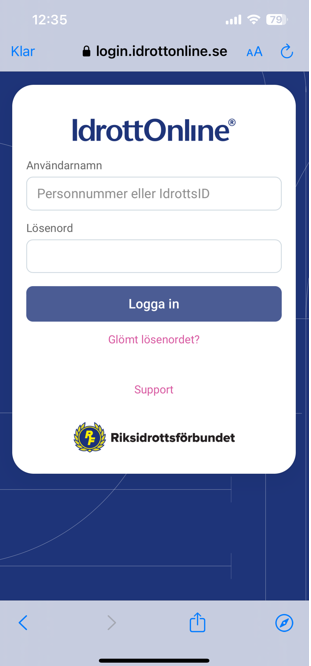 SISU - Idrottsutbildarna
Viktig att utbildningstid registreras och rapporteras in

Träning – LOK-stöd – laget.se
Utbildning, ledarträffar och teori – utbildningsbidrag - Idrottsonline

Tidigare har Micke i kansliet sammanställt all utbildningstid inkl. ledarträffar och rapporterat till SISU. 
Skärpta krav från 2024. Varje ledare/utbildningsansvarig ska själv rapportera tid via Idrott Online.
Info skickas ut separat, frågor hänvisas till Anna  Meissner på SISU
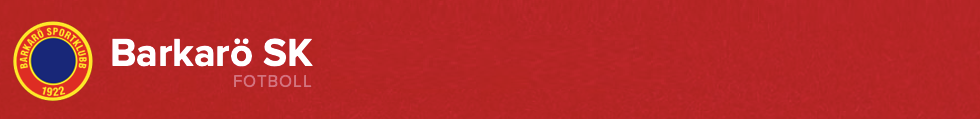 Övriga frågor
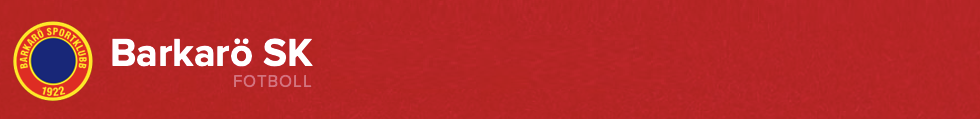 TACK FÖR IKVÄLL!
Februari 2023